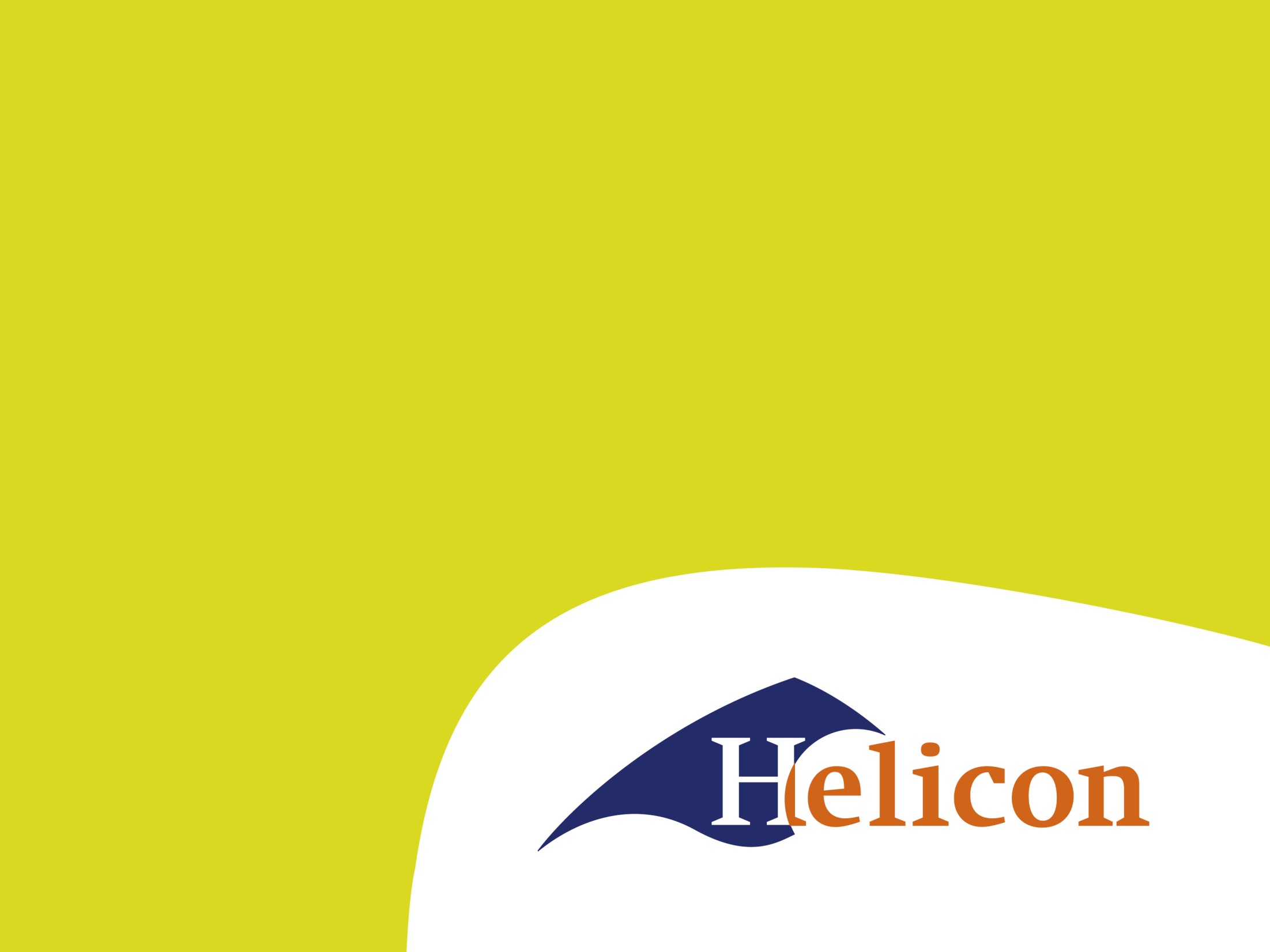 VT P4 les 4
Belevenis, interactive experience model & belevenisbouwstenen
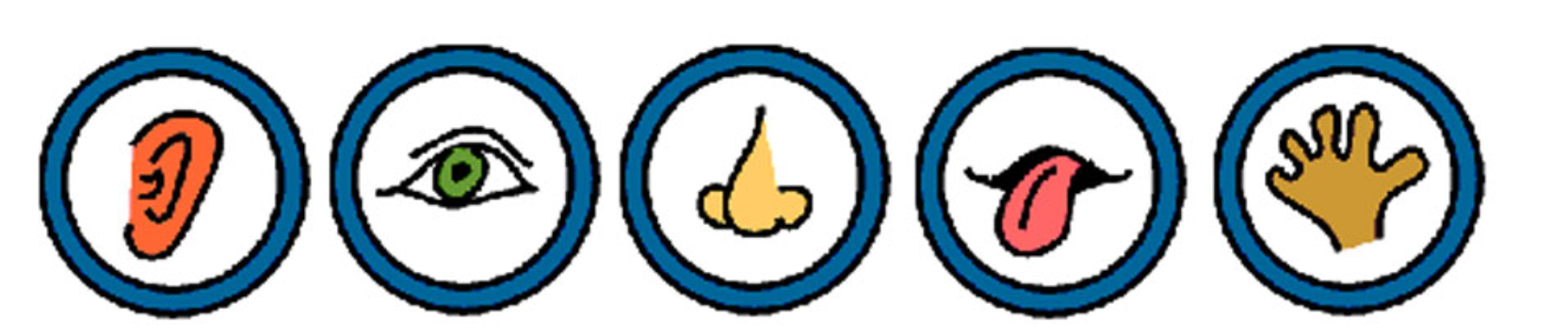 Lesopzet
Leerdoelen
Herhaling vorige lessen
Uitleg theorie: beleving, interactive experience model, belevenisbouwstenen
Opdracht (Hall of Fame)
Leerdoelen
Herhaling vorige les
Wat is belang van vrije tijd in de stad?

Gezondheid: bewegen en ontspanning
Sociale veiligheid en cohesie: ontmoeten andere mensen & verbinding met de stad
Economisch: inkomsten stad & werkgelegenheid
Behoud natuur en cult. erfgoed
Herhaling vorige les
Welke drie elementen hebben invloed op onze vrijetijdsbesteding?

Maatschappij
Sociale structuur
Sociale cultuur
Volledige keuzevrijheid
Herhaling vorige les
Mate van keuzevrijheid
Mate van intrinsieke motivatie
Figuur: Piramide van vrijetijdservaringen
Wat is beleving
Wat is volgens jullie beleving?

Definitie
Een beleving is een unieke gebeurtenis waarbij de consument op een dusdanige manier (actief) betrokken is dat hij een blijvende indruk opdoet. De gebeurtenis is memorabel en zeer persoonlijk.
Interactive experience model
Invloed (creativiteit)
Dus:
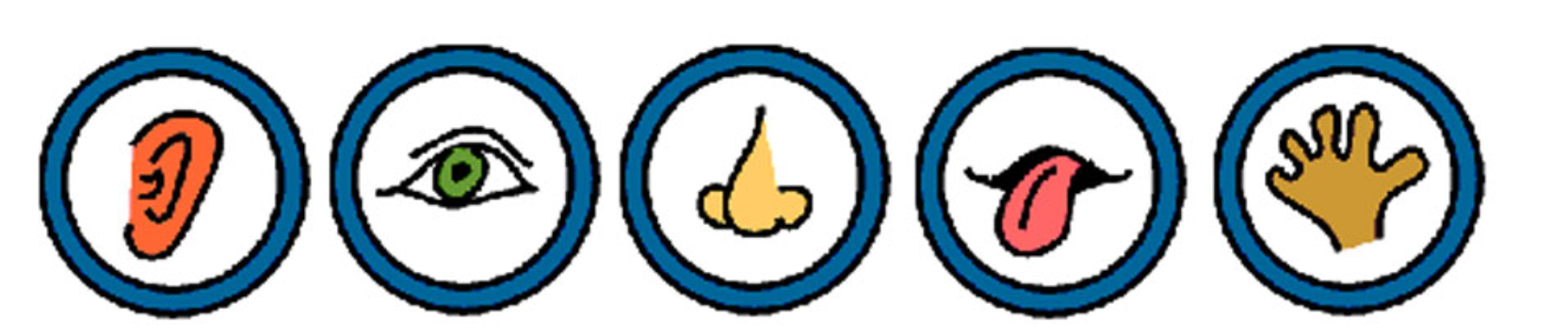 Belevenisbouwstenen
Bouwstenen + uitleg
Communicatie:
waarmee communiceren ze met de doelgroep, en hoe ziet dat eruit?
Fysieke omgeving
Hoe ziet het eruit voor de bezoeker(s)?
Netwerk
Welke bedrijven zitten in het netwerk van dit bedrijf?
Personeel
Wat voor mensen werken er? Wat stralen ze uit?
Producten en verpakkingen
Wat verkopen/verhuren ze? 
Identiteit
Waar staan ze voor? Wat is hun DNA?
Opdracht Hall of Fame
Omschrijf alle 6 de belevenisbouwstenen zoals je die kan zien bij Hall of Fame. Gebruik per bouwsteen een voorbeeld.
Geef per belevenisbouwsteen een verbetering van de beleving. (neem dit mee in jullie ontwerp)